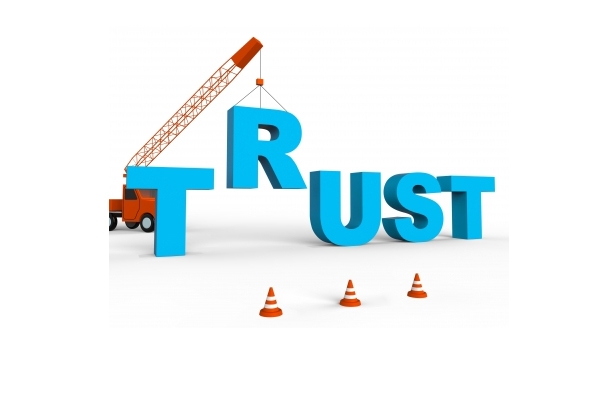 Q3: Credibilityp25-26
Discuss how a researcher could ensure that the results of the study are credible (trustworthy). [9marks]
In research, the goal is to obtain confidence/credibility in results
Qualitative
Experimental
Credibility
Do findings reflect the reality of the experience that was studied? Can we trust the field notes/thematic interpretation results? Do others agree with interpretation? Accuracy. 

Is there any theoretical support to findings – do they reflect findings others have come up with?
Internal/External validity
that variables that are being measured are actually the ones that were intended to be measured. Does the experiment test what it meant to test? Was it the IV that impacted the DV? Control over extraneous variables. Replication. Accuracy. 
Is there any theoretical support to findings – do they reflect findings others have come up with?
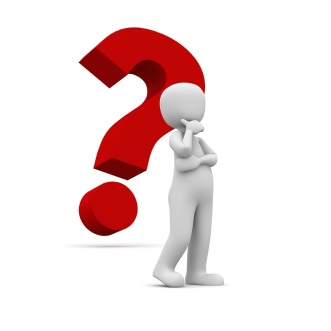 What can a research team do to feel confident that findings are credible/trustworthy?
Reliable processes/actions in place
Task:
Make a list of 4 actions/processes you think a team might do to ensure they can trust results. 
Be ready to share WHY you feel each must be done. 
For now, it’s fine to be general - we apply in P3
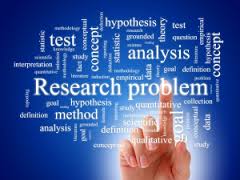 Share: (please take notes)
Check that findings are accurate based on recording 
Attempt to include 
Cross check findings/interpretations with other researcher (triangulation)
Cross check findings/interpretations with participants
Key methods to establish credibility
Use of triangulation (method, data, researcher) 
Establishing positive rapport/communication patterns w/participants 
Iterative questioning (checking for reliability in answer patterns) – asking Qs in different ways
Key methods to establish credibility
Use of reflexive approach 
Personal: acknowledging bias
Epistemological: reflecting on methods chosen  
Cross checks of data accuracy 
Thick, context rich descriptions of behaviour
Comprehension & Application Task
Past Paper 3: N16; teen pregnancy 

Imagine this Q was asked: Discuss how a researcher could ensure that the results of the study are credible (trustworthy). [9marks]
Possible approach:
Positive rapport – very important to establish so women are comfortable sharing about their personal motherhood experiences 
Researchers could reflect if male presence is valuable – 2 researchers. Should triangulation be increased? 
Triangulation with 
‘specific criteria’ that is used to gather sample – do multiple researchers have input? 
Interview questions– have researchers review them to ensure questions aren’t leading towards the more positive slant this research focuses on 
Interview scripts – have triangulation in thematic analysis to ensure themes are reflective of what was meant 
Cross checks of accuracy: Show the women the results of content analysis for concurrence/trustworthiness